ГИГИЕНИЧЕСКИЕ ТРЕБОВАНИЯ К ЖИЛОМУ ПОМЕЩЕНИЮ
Вспомни:     Что такое  Жилой дом ?
Какие помещения имеются                            в жилом доме?
Кухня
Гостиная
Детская
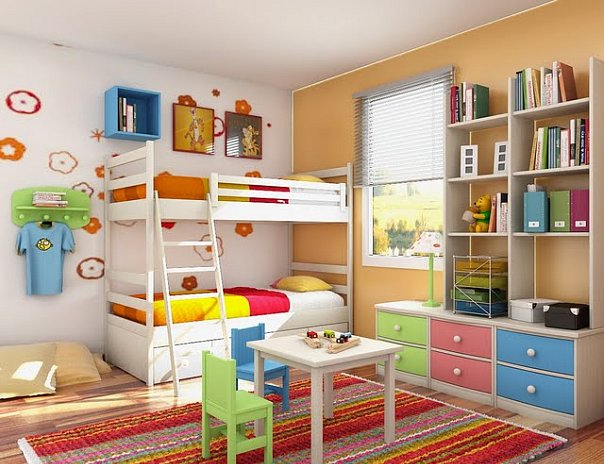 Санузел
Ванная
Спальня
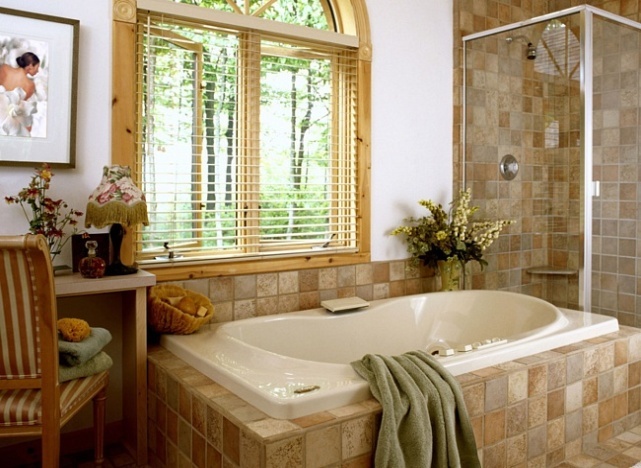 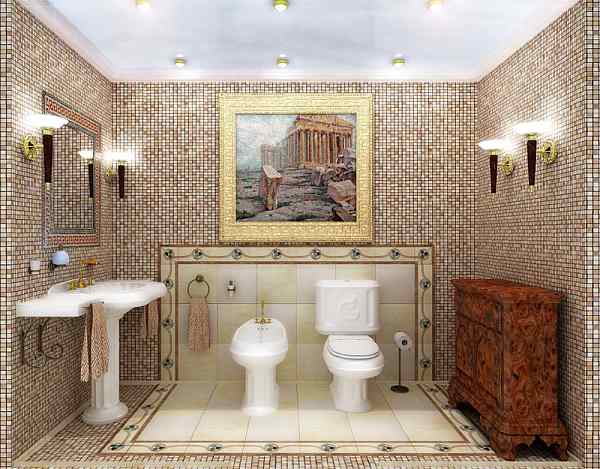 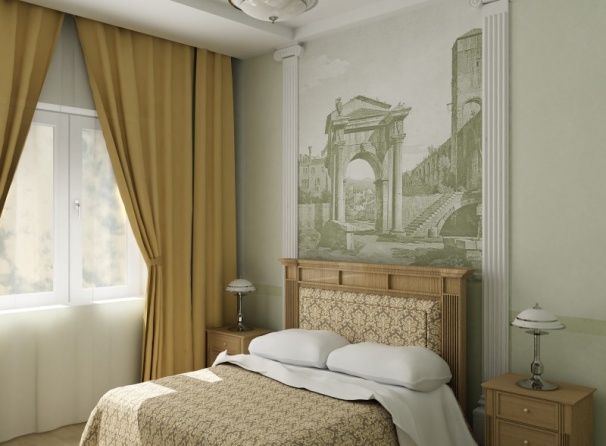 Выбери – какой  дом лучше?
?
Тема урока:   Гигиенические требования к жилому помещению
Цель урока:
Научиться  соблюдать  в доме  чистоту  и  порядок.
гигиена
Это меры,обеспечивающие нам сохранение здоровья.
Каким вы хотите          видеть ваш дом?
Чистый
Светлый
Удобный
Уютный
Красивый
чистота
Объясни  пословицу !
Чисто не там, где убирают, а там где не сорят.

Каждой вещи – свое место.

Никогда не откладывай на завтра то, что можно сделать сегодня.
Виды  уборки
Сухая
( ежедневная)
Влажная
(еженедельная)
Сезонная
( генеральная)
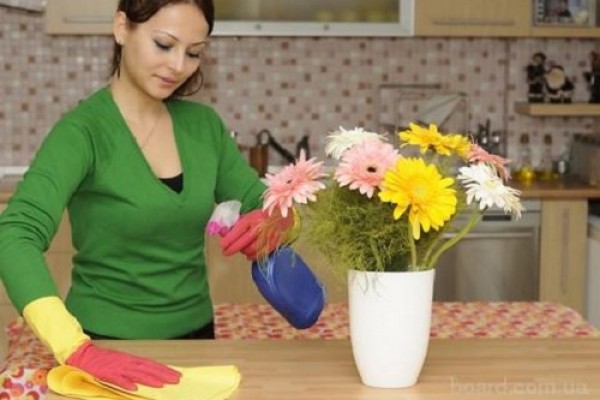 освещение
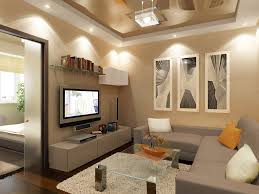 Что  делает  дом   уютным?
Порядок.
Не загромежденность.
Правильно подобранная мебель.
Свежий воздух.
Удобства в доме
Внимание! Санузел, ванная и кухня требуют ежедневной влажной уборки.
Красота
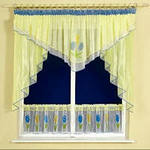 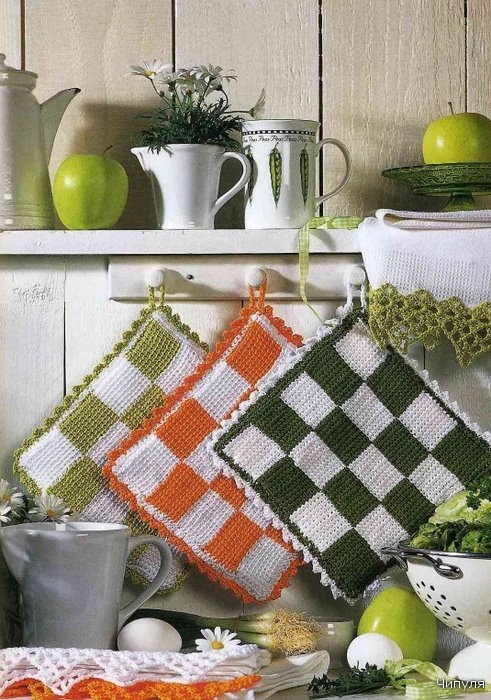 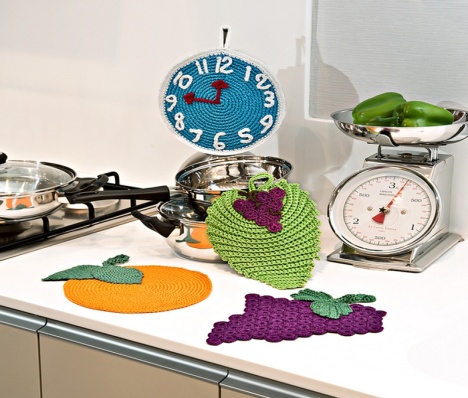 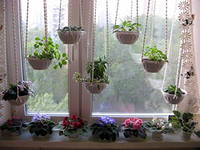 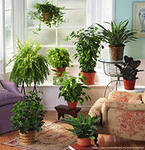 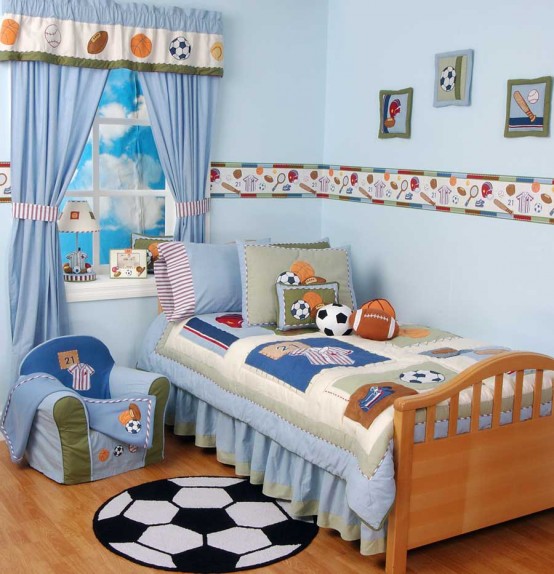 Наши помощники
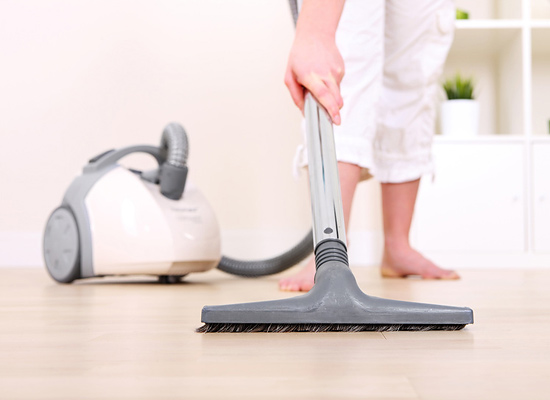 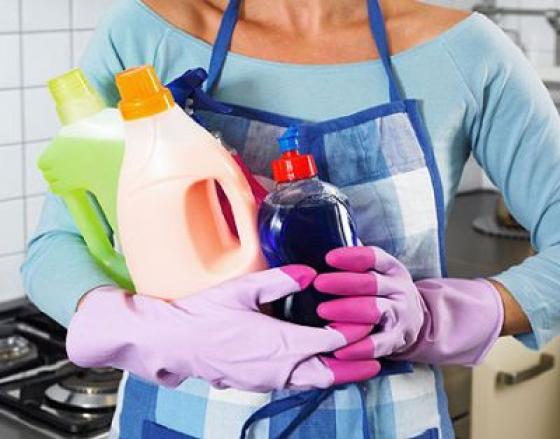 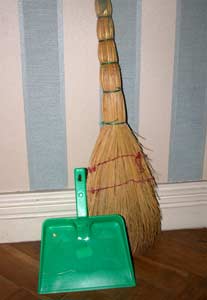 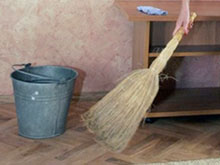 Инструкция -  это описание этапов работы со средством
Задание:
 1.Ознакомся     со средством
2.Найди инструкцию
3. Внимательно прочитай.

              Помни меры безопасности.
Нельзя брать в рот!
Не нюхать!
Не давать детям!
Быть внимательным и осторожным при использовании!
Объясни поговорку:
Впусти меня в свой дом, и я скажу кто ты.
Спасибо за урок!